Determinants of Health: Income Inequality and Mental Health
E. Jane Costello
William E. Copeland
Adrian Angold

Center for Developmental Epidemiology
Duke University
8/28/2014
1
Poverty is not good for children’s present or future mental health.
Is this true?
If so, Why?
 Reduced access to treatment
Reduced access to material resources
Poor children have worse parenting 		

Does poverty cause problems or do problems cause poverty? (social causation vs. social selection)
8/28/2014
2
Poverty is not good for children’s present or future mental health.3-month prevalence of one or more DSM-IV psychiatric disorders in poor/non-poor* children (poverty= low SES)2 out of 3 of 1)Household is below the federal poverty line; 2) low parental occupational level; 3) parental education less than highschool graduation
8/28/2014
3
Poverty is not good for children’s present or future mental health. 3-month prevalence of one or more DSM-IV psychiatric disorders in poor/non-poor* children (poverty= material hardship)*Material hardship: No health insurance, Poor financial coverage, Residential instability, No health or MH insurance
8/28/2014
4
Poverty is not good for children’s present or future mental health. Why not?
 Reduced access to treatment
Reduced access to resources
Poor children have worse parenting
8/28/2014
5
Reasons: 1. Reduced access to treatment?3-month use of specialty mental health services by poor/non-poor* children with one or more DSM-IV psychiatric disorders in(poverty= material hardship)*Material hardship: No health insurance, Poor financial coverage, Residential instability, No health or MH insurance
Children living in poverty had GREATER access 
To specialty mental health care than non-poor children
8/28/2014
6
Reduced access to treatment?
Poor children had better access to services than non-poor children with a psychiatric disorder.
8/28/2014
7
Reasons: 1. Reduced access to treatment?3-month use of specialty mental health services by children with one or more DSM-IV psychiatric disorders by type of insurance
8/28/2014
8
Reduced access to treatment?
Adolescents with public insurance (Medicaid, SCHIP, IHS) had better access to specialty MH care than adolescents with private insurance
8/28/2014
9
Poverty is not good for children’s present or future mental health. Why not?
 Reduced access to treatment
Reduced access to resources
Poor children have worse parenting
8/28/2014
10
Impact of material hardship and poverty on rates of psychiatric disorder, age 9-16
8/28/2014
11
Impact of material hardship and poverty on rates of psychiatric disorder, age 9-16
Poverty has a greater impact than specific types of material hardship at this age
8/28/2014
12
Poverty is not good for children’s present or future mental health. Why not?
 Reduced access to treatment
Reduced access to resources
Poor children have worse parenting
8/28/2014
13
Poor children have worse parenting% with one or more DSM-IV psychiatric disorders in children with varying degrees of family stressors, (poverty= material hardship)*Material hardship: No health insurance, Poor financial coverage, Residential instability, No health or MH insurance
8/28/2014
14
Poor children have worse parenting
Interaction: the worse the parenting the more at risk poor children are relative to non-poor children
8/28/2014
15
Can changing family resources change children’s mental health?
Hard to be sure because of the chicken and egg problem:
Does poverty cause child mental illness or does children’s mental illness cause poverty?
8/28/2014
16
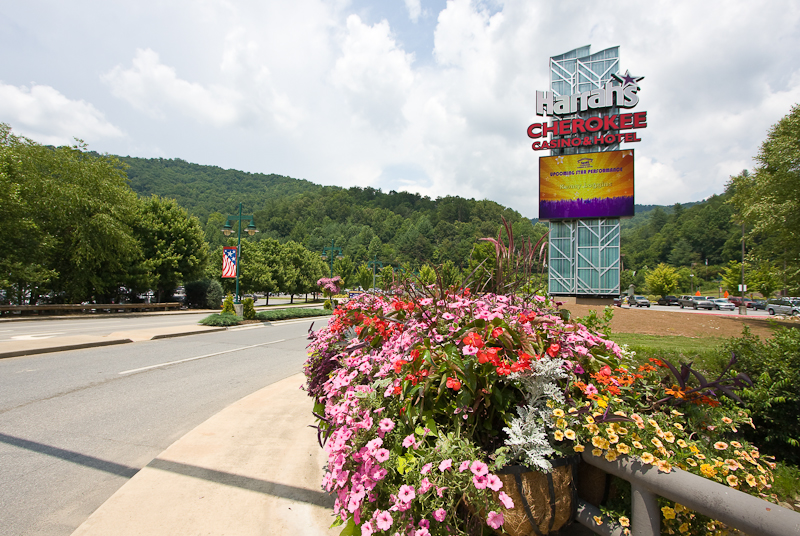 4/25/2012
17
Number of Cherokee families that moved out of poverty, 1996-2000
Ex-poor: 14.4% 
Persistently poor: 53.2% 
Never poor: 32.4%
4/25/2012
18
Impact of casino opening on children’s behavioral symptoms; American Indians
4/25/2012
19
Impact of increased income on children’s psychiatric symptoms; Anglo and Indian children
4/25/2012
20
Impact of increased income on children’s psychiatric symptoms; Anglo and Indian children
4/25/2012
21
Estimation of Reduction in Total Societal and Individual Costs by Categories per Individual
4/25/2012
22
4/25/2012
23
Take-home message
Universal (primary) prevention gets over the access-to-care barrier
Universal prevention avoids “labeling”
Reducing poverty has a long-term effect on children’s mental health problems
A universal intervention can have effects beyond the targeted area
8/28/2014
24
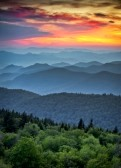 Thank you